Alternative diagnostic pathway / discharge
Patient completes self-screening tool
Axial SpA Assessment Service (PHY4N)
Initial management
NSAID if tolerated
Patient education
Flare management
Nurse advice line
Specialist Physio
AS exercise group
NASS
Patient meets triage criteria2: 
4 out 5 IBP Qs 

onset<40
gradual onset 
improves with exercise 
worse with rest
nocturnal back pain
Patient presents at GP/FCP or MSK CATS or at other speciality1
MR scan
HLA B27
Confirmed Δ
Named consultant allocation, shared decision making, goal setting.
**EIA “N” slot**
Long-term management
MDT review/monitoring
Biologic/novel medication
ePROMs, PIFU
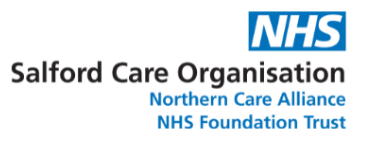